2  2 .2 . 2  2
6: Can I measure angles with a protractor?
I can identify acute, obtuse and right angles.
I can identify the outer and inner scale.
I can identify straight and reflex angles.
In focus task
In focus
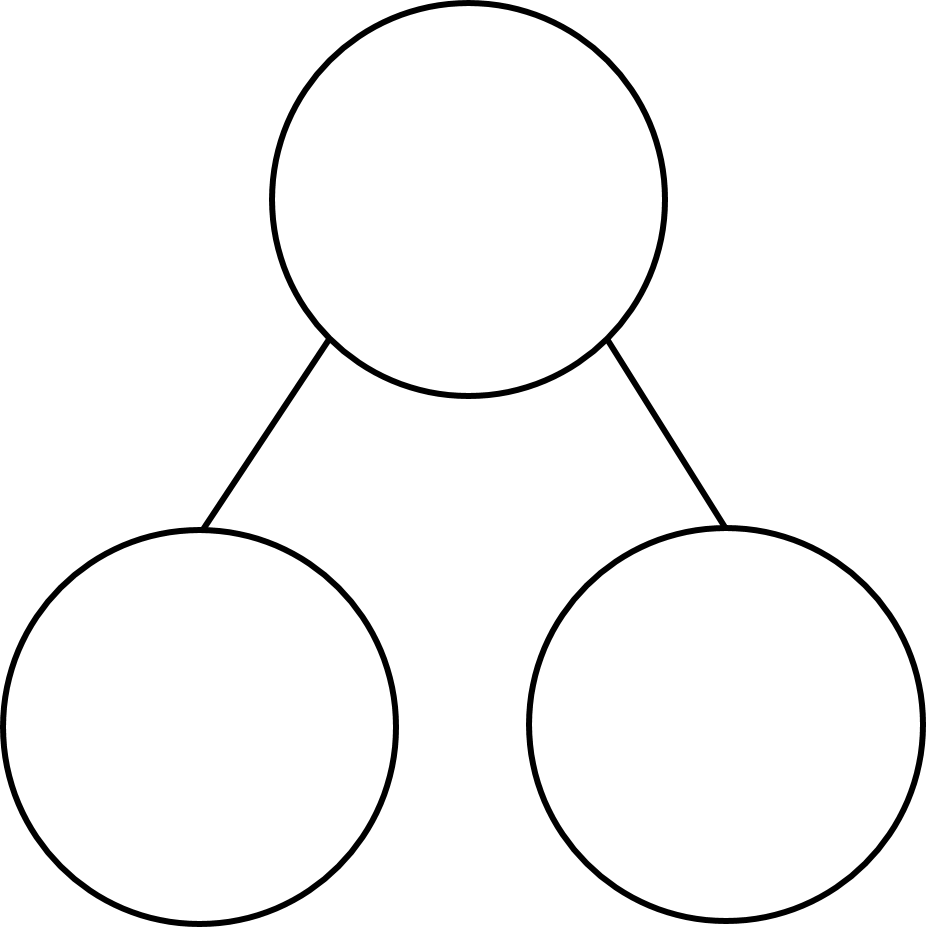 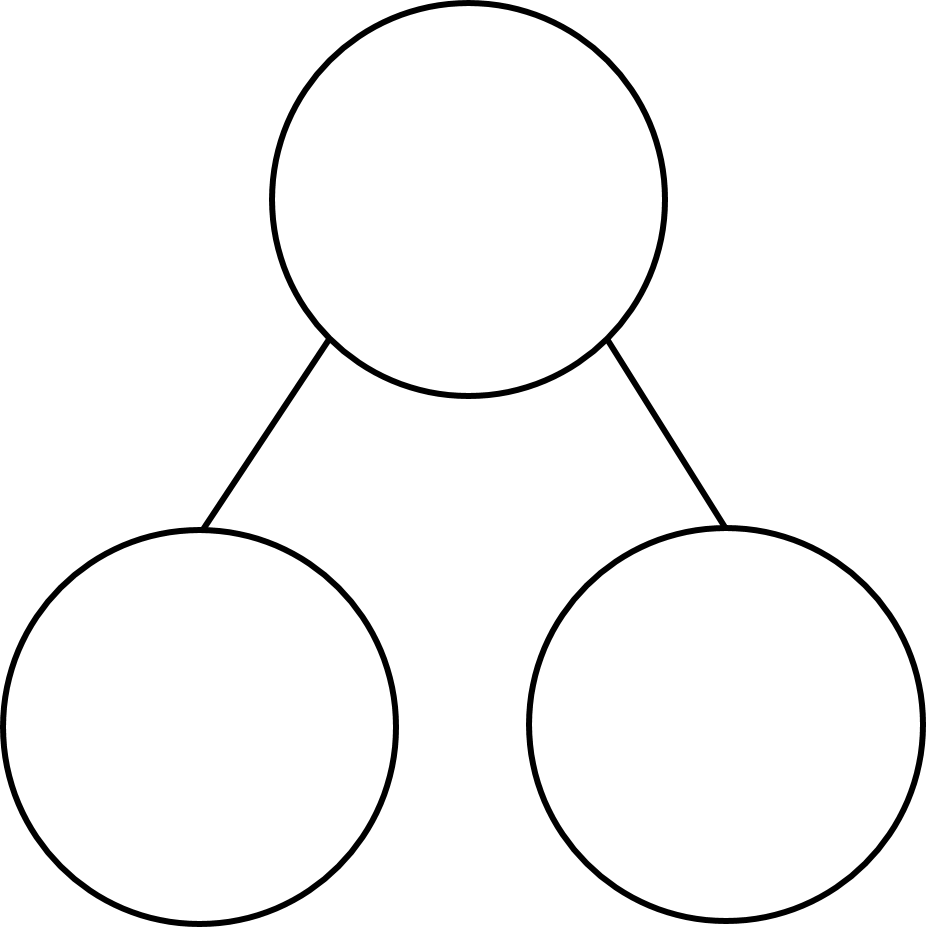 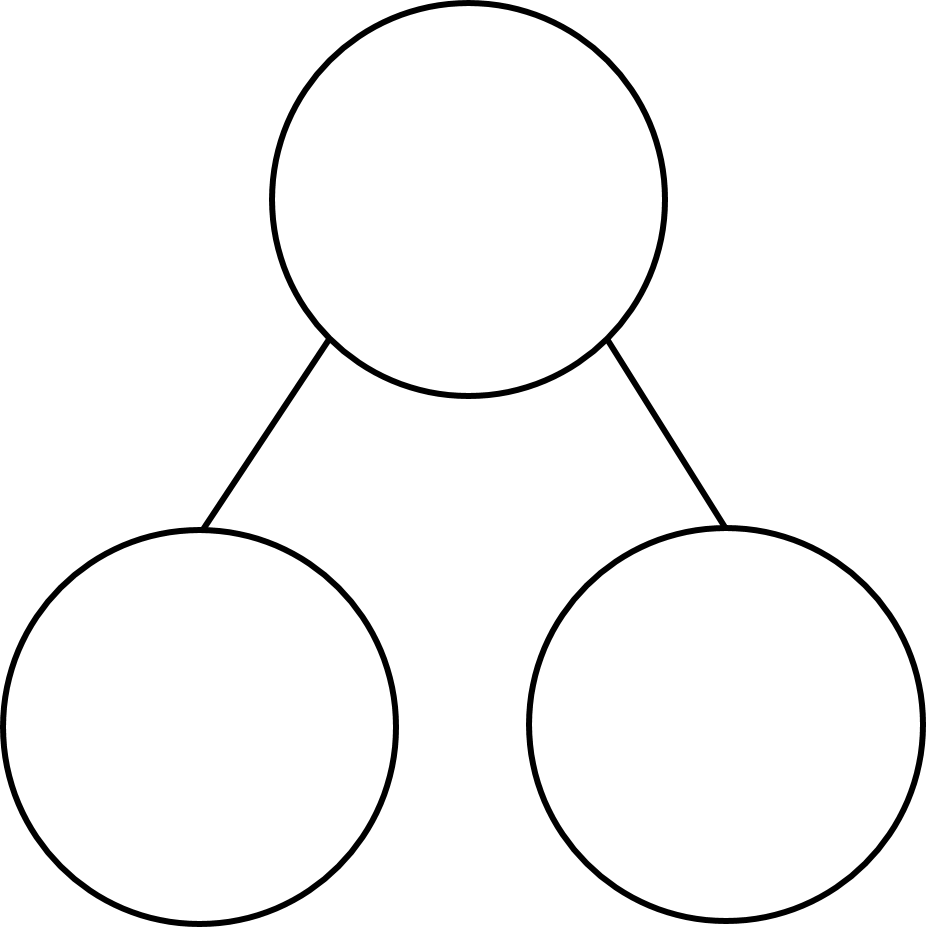 318
180
360
42
27
166
In focus
43
146
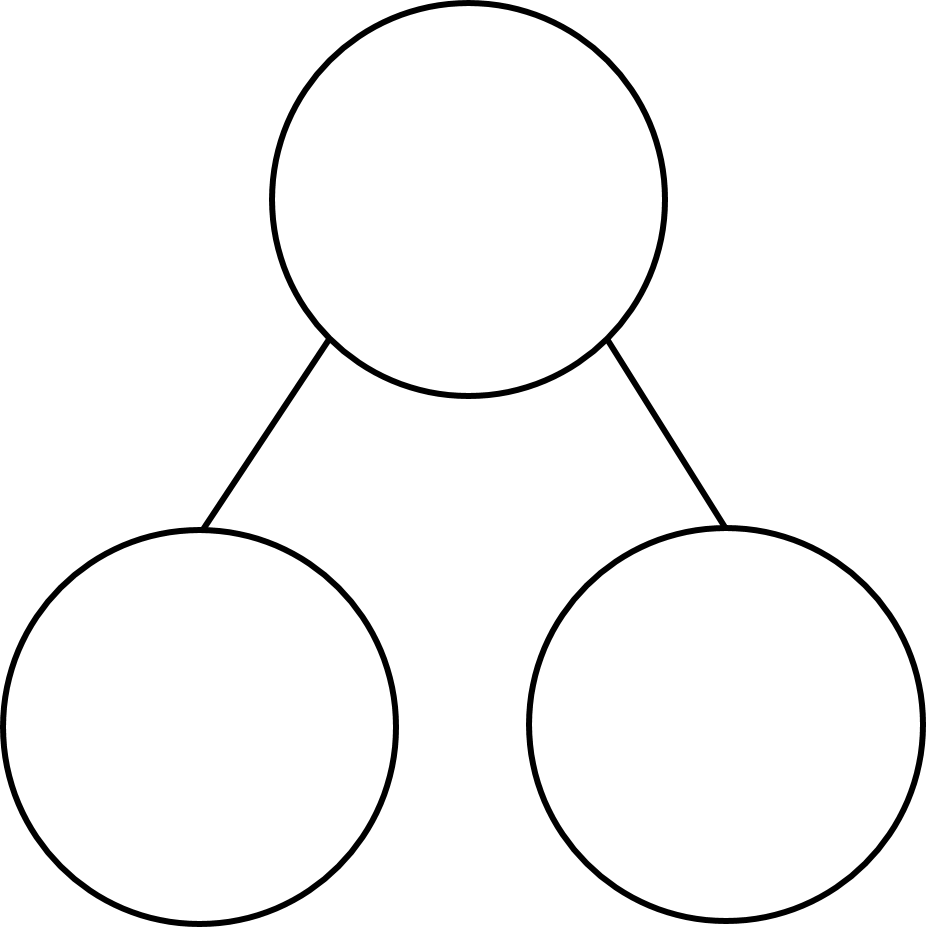 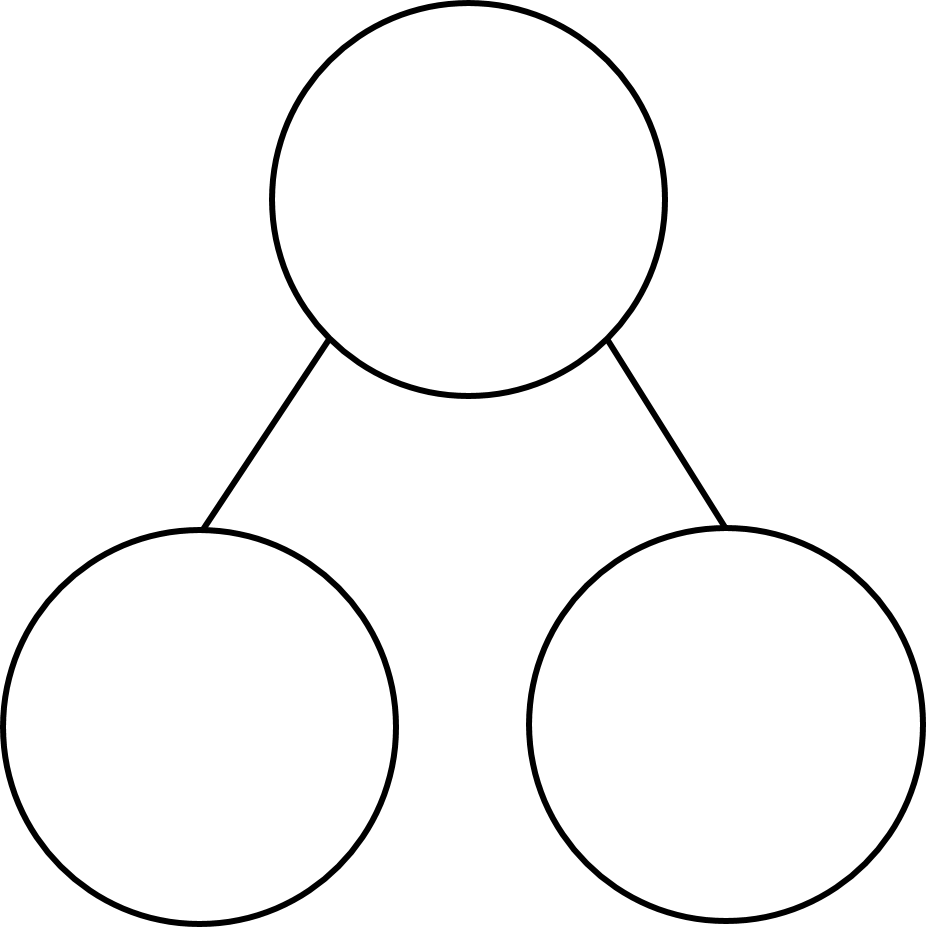 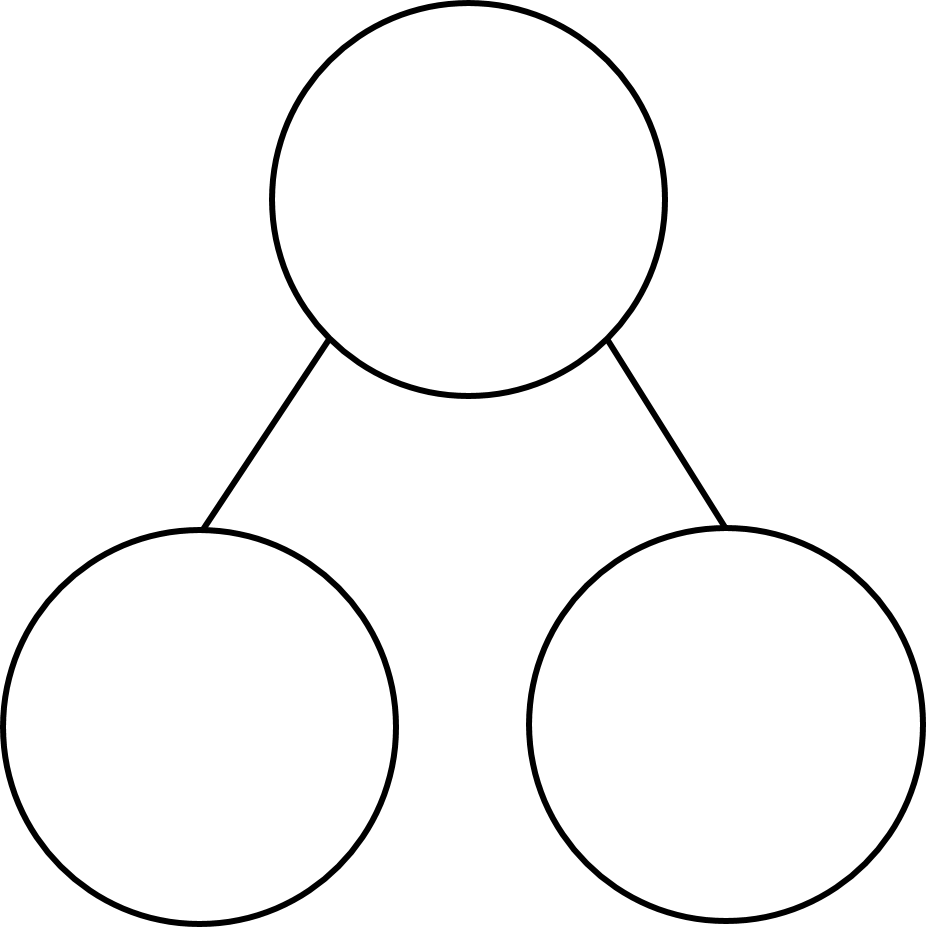 318
180
360
360
42
27
153
194
166
New learning
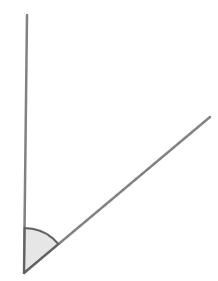 An angle is a measure of the amount of turn between two lines
New learning
Which line has turned the most?
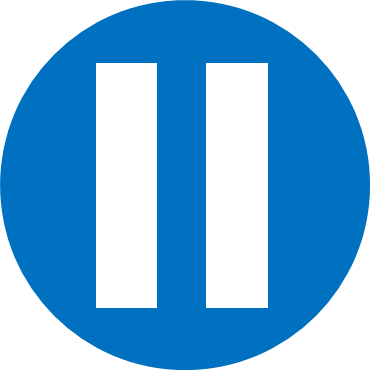 Have a think
New learning
Which line has turned the most?
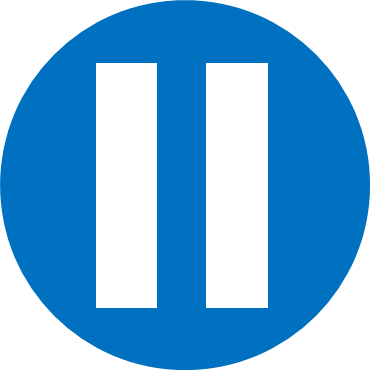 Have a think
New learning
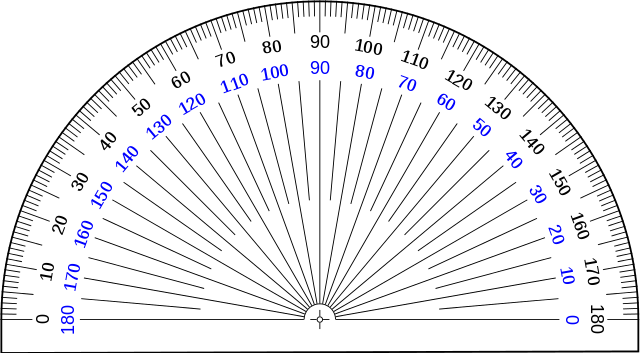 This is a protractor.
We can use it to measure the degrees of turn between two lines.
New learning
Outer scale
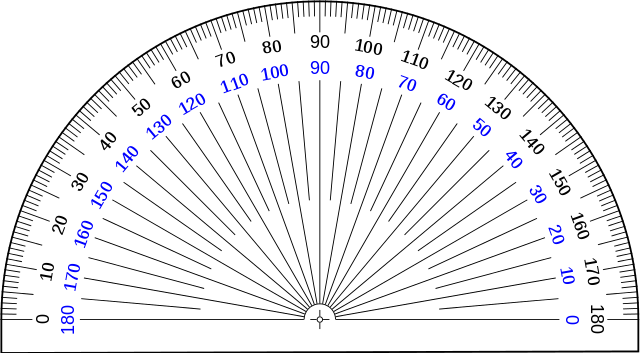 Inner scale
New learning
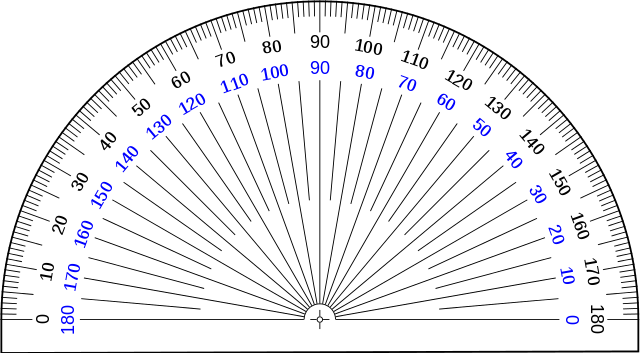 New learning
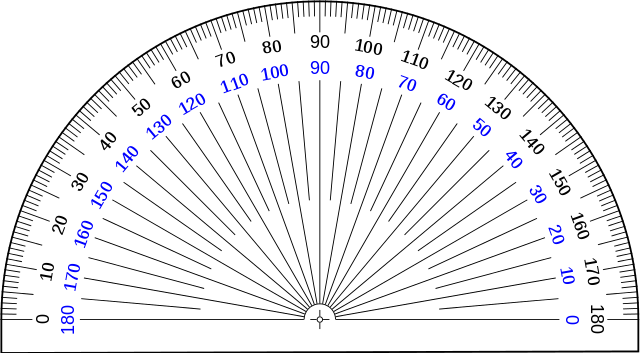 New learning
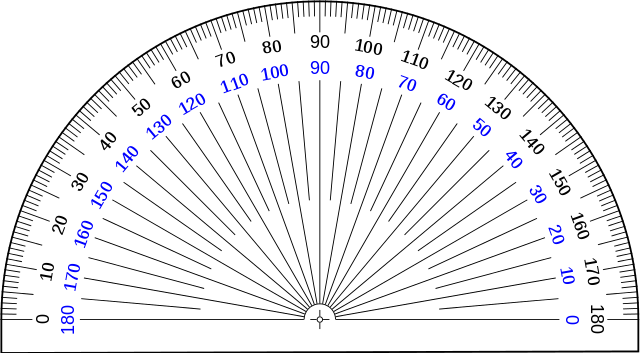 New learning
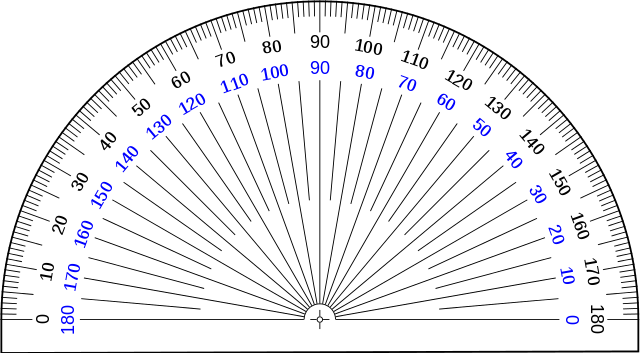 New learning
Are the angles acute, obtuse, straight or reflex?
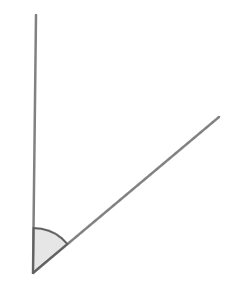 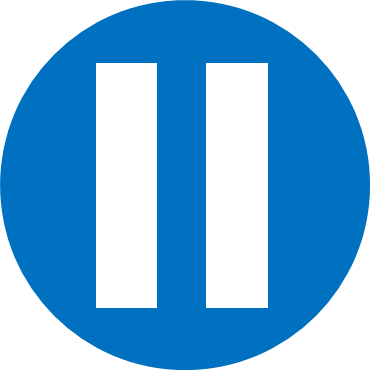 Have a think
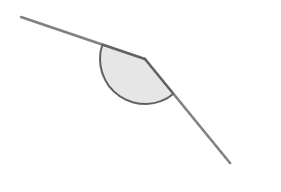 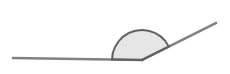 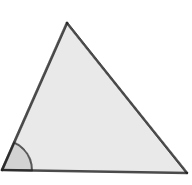 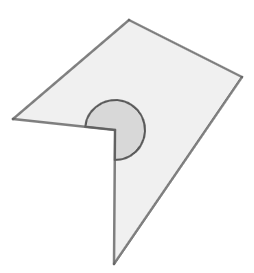 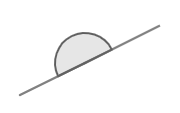 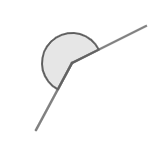 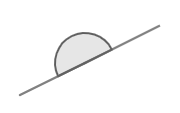 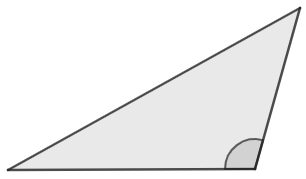 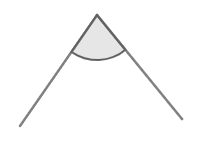 New learning
Acute angle
Obtuse angle
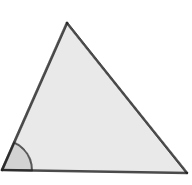 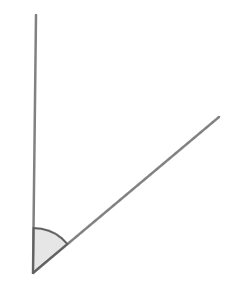 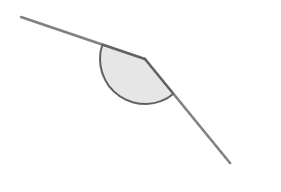 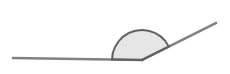 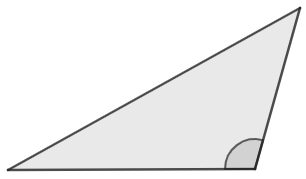 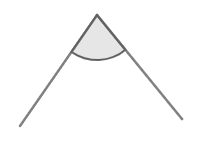 Straight angle
Reflex angle
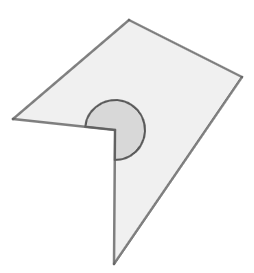 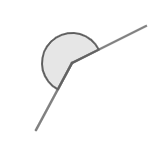 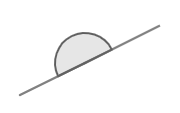 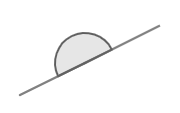 Develop learning
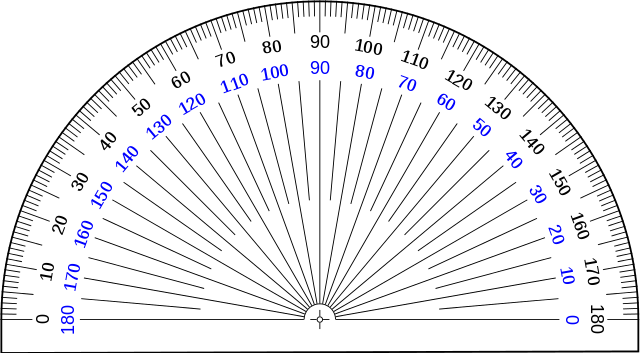 This the origin, we place this on the vertex where two lines meet.
Develop learning
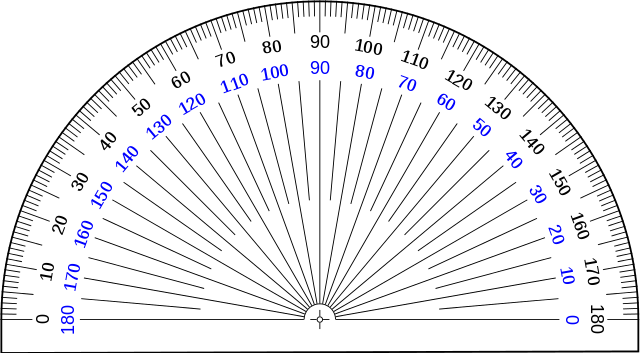 The baseline is placed on one of the lines
Develop learning
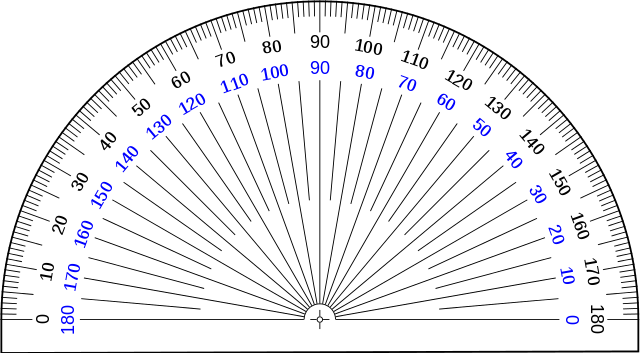 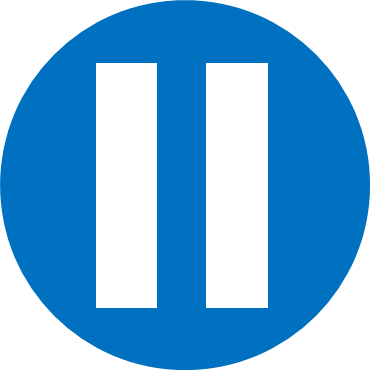 Have a think
What is the size of the angle?
C
A
B
D
Develop learning
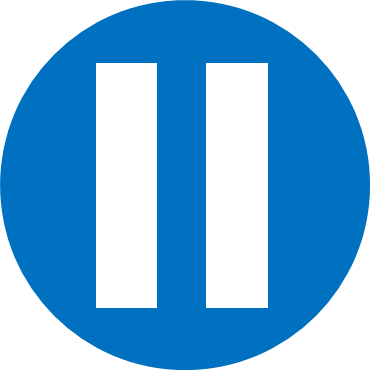 Have a think
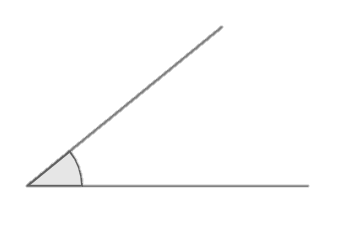 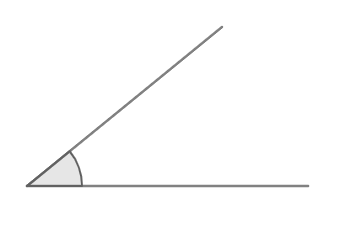 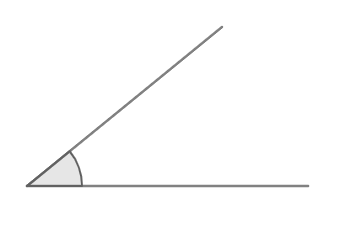 A
B
C
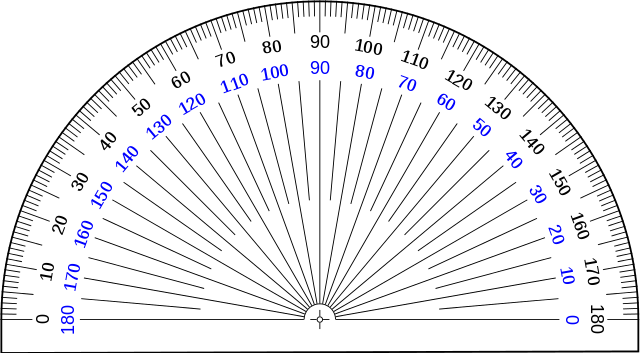 Which is the greatest angle?
Develop learning
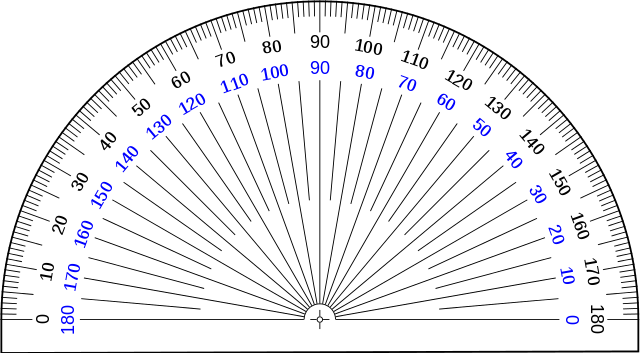 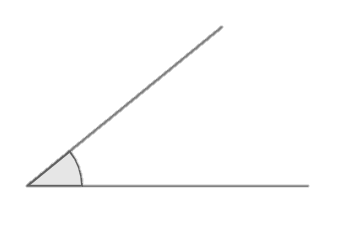 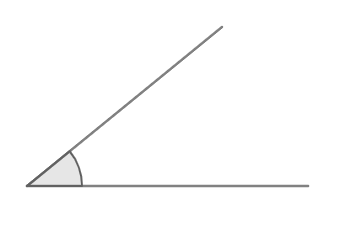 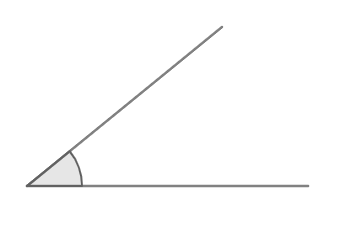 A
B
C
Which is the greatest angle?
Develop learning
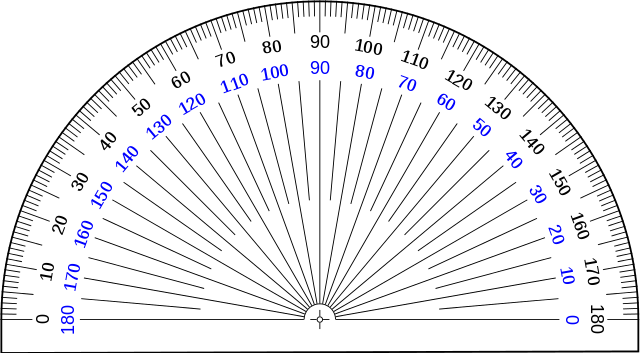 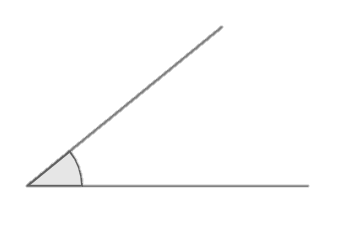 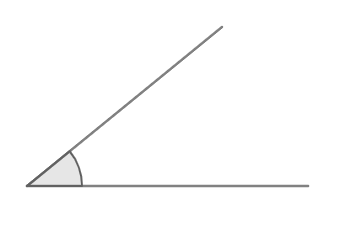 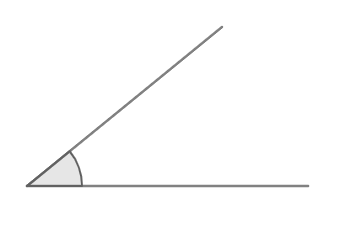 A
B
C
Which is the greatest angle?
Reflection
I felt I was successful using …..
I found it difficult using ….
An effective strategy I used today was ….
Today, it really helped me to use ….
A top tip for ….. is …..
Perhaps it would have been easier if I had used/asked ….